L'ATTESA DEL MESSIA
I PROFETI
I profeti erano i portavoce di Dio. Essi parlavano a nome di Dio, richiamando alla fiducia e all'alleanza. Confortavano gli Israeliti nelle sventure, li rimproveravano per i loro peccati, invitandoli a seguire la via indicata dal Signore e ad allontanarsi dalle false divinità per adorare un solo Dio e praticare così la giustizia.
IL PROFETA ISAIA
I profeti in nome di Dio ricordano al popolo il suo amore e la sua fedeltà. Tra di loro, Isaia è il più ricco di profezie sulla venuta e sull'opera del Messia.
PROFEZIE SUL MESSIA
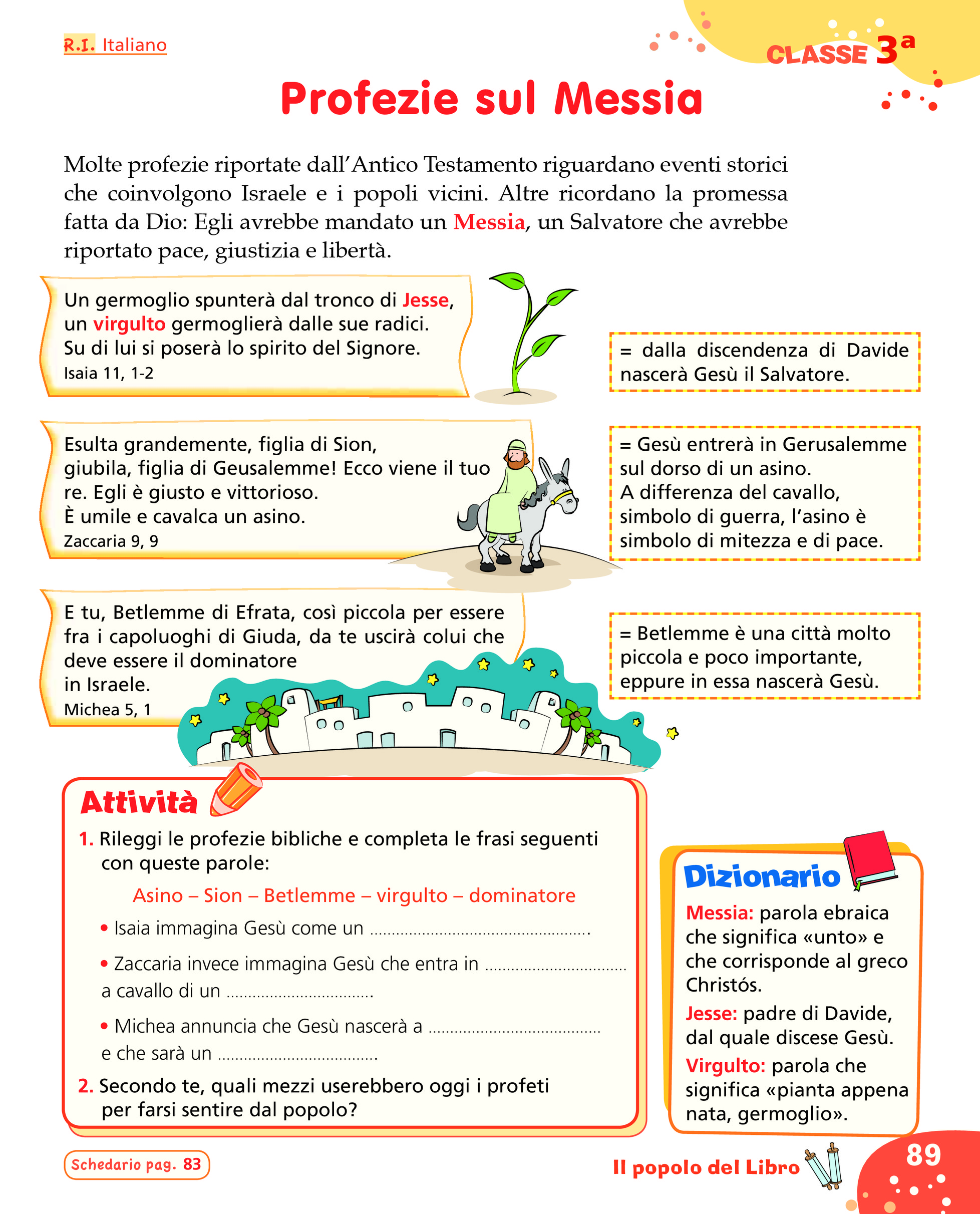 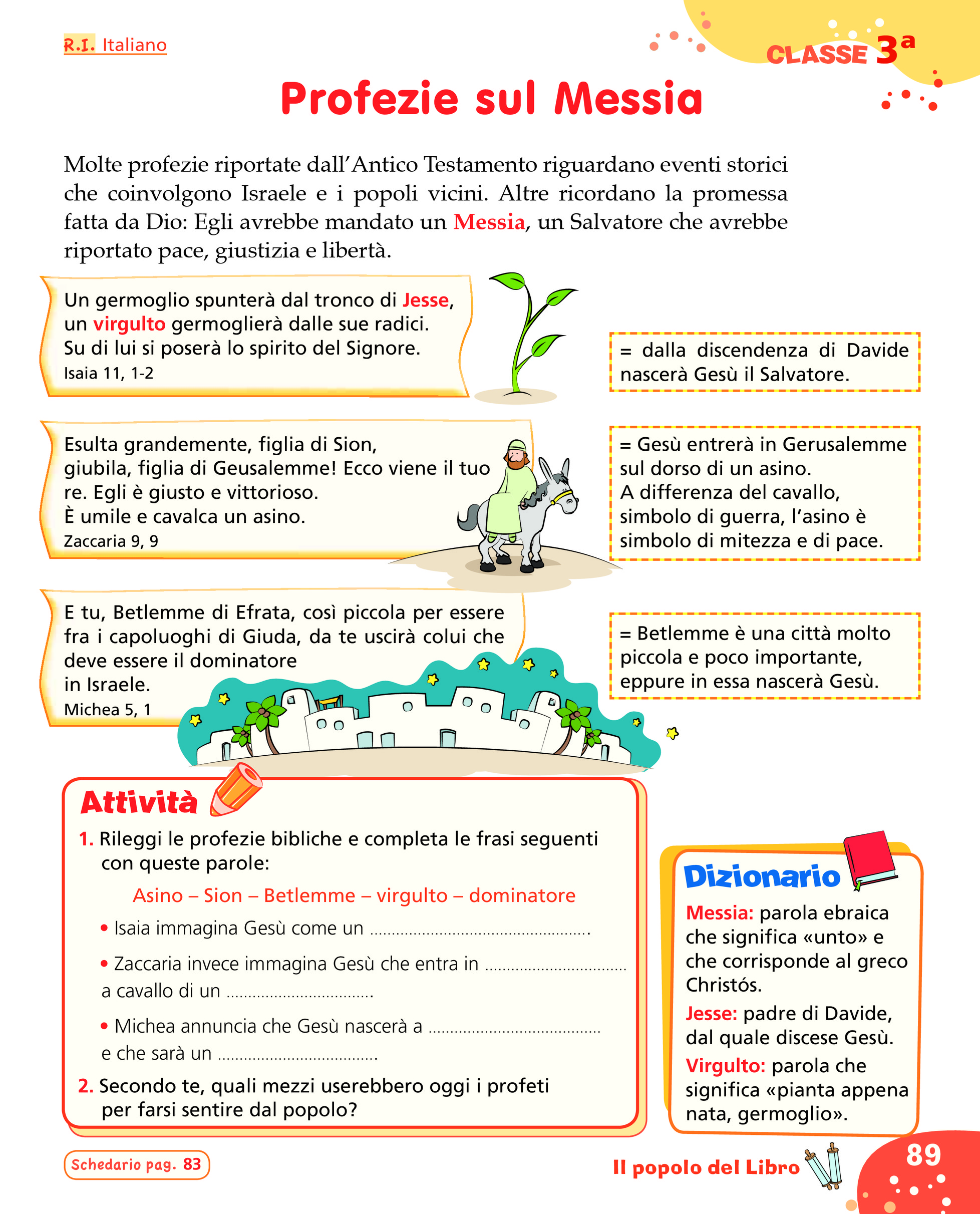 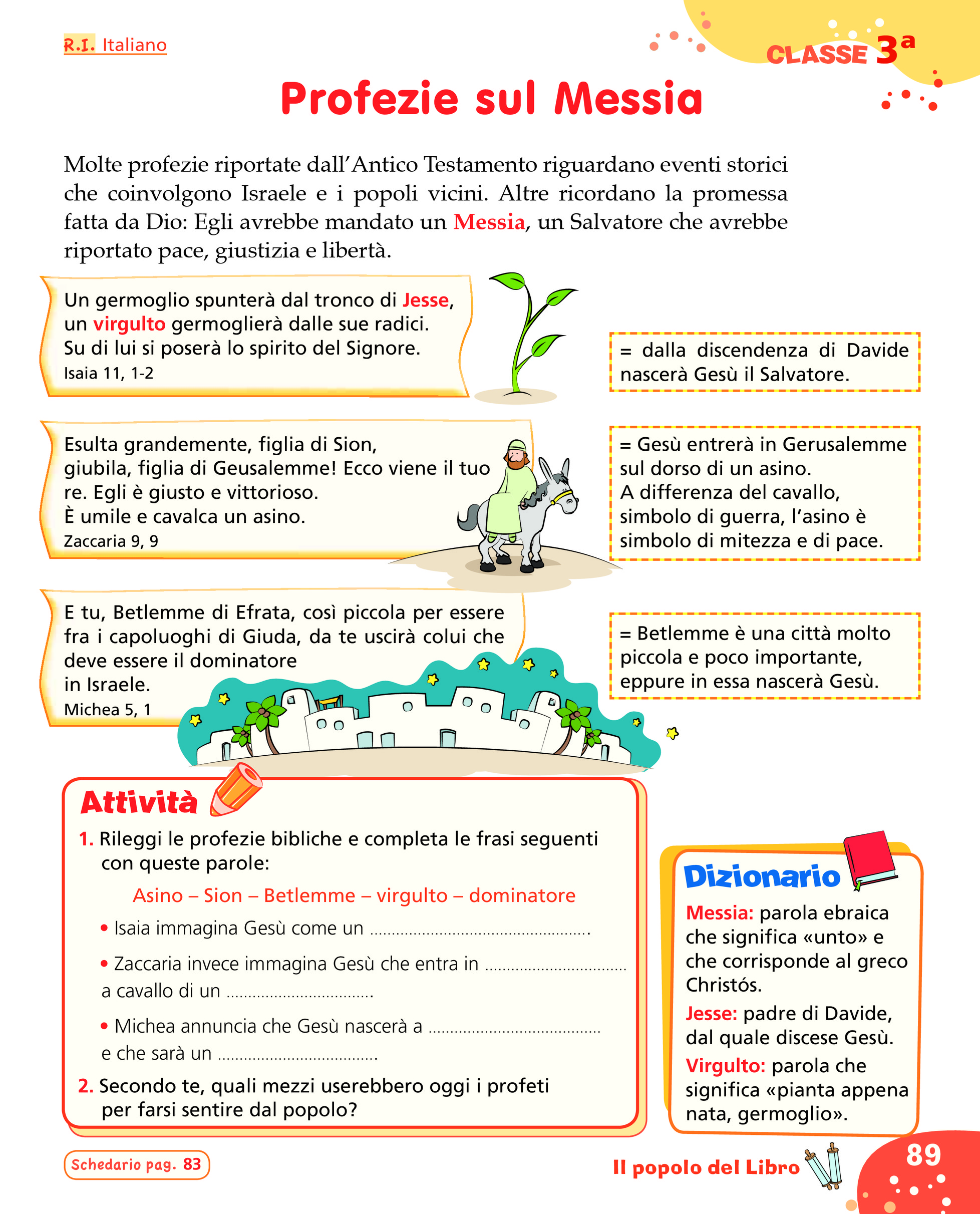 GESU': la promessa si realizza
Dio, secondo la fede della Chiesa, per realizzare la sua promessa di salvezza, scelse Maria. Maria era una giovane donna ebrea che viveva a Nazaret ed era promessa sposa a Giuseppe, un falegname. Un giorno le apparve l'arcangelo Gabriele che le annunciò che era stata scelta da Dio per diventare la madre di suo figlio Gesù.
LA RISPOSTA DI MARIA
Eccomi, sono la serva del Signore, avvenga di me quello che hai detto.
dal vangelo di Luca 1,38
ATTIVITA'
LEGGERE E COMPLETARE  DAL LIBRO DI TESTO LE PAGINE 135 E 146